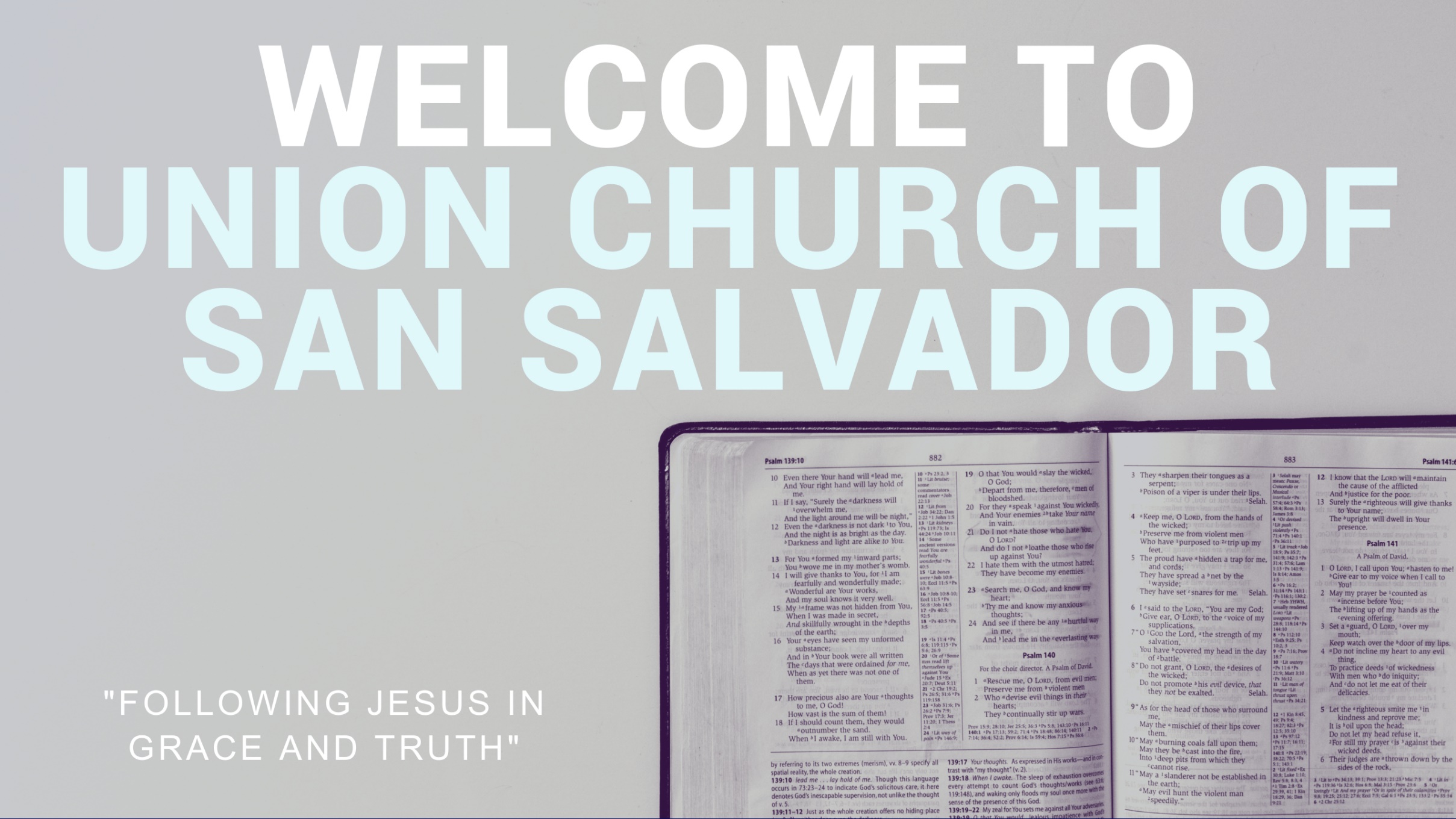 My Lighthouse
In my wrestling and in my doubts
In my failures You won't walk out
Your great love will lead me through
You are the peace in my troubled sea
You are the peace in my troubled sea
In the silence, You won't let go
In my questions, Your truth will hold
Your great love will lead me through
You are the peace in my troubled sea
You are the peace in my troubled sea
My Lighthouse
My lighthouse
Shining in the darkness
I will follow You
My Lighthouse
My Lighthouse
I will trust the promise 
You will carry me safe to shore
I won't fear what tomorrow brings
With each morning I'll rise and sing
My God’s love will lead me through
You are the peace in my troubled sea
You are the peace in my troubled sea
My Lighthouse
My lighthouse
Shining in the darkness
I will follow You
My Lighthouse
My Lighthouse
I will trust the promise 
You will carry me safe to shore
Fire before us
You're the brightest
You will lead us through the storms
Fire before us
You're the brightest
You will lead us through the storms
Fire before us
You're the brightest
You will lead us through the storms
Fire before us
You're the brightest
You will lead us through the storms
My Lighthouse
My lighthouse
Shining in the darkness
I will follow You
My Lighthouse
My Lighthouse
I will trust the promise 
You will carry me safe to shore
Old Rugged Cross
On a hill far away Stood an old rugged crossThe emblem of suffering and shame
And I love that old cross Where the dearest and bestFor a world of lost sinners was slain
So I'll cherish the old rugged crossTill my trophies at last I lay downI will cling to the old rugged crossAnd exchange it some day for a crown
To the old rugged crossI will ever be trueIt's shame and reproach gladly bear
Then he'll call me some day To my home far awayWhere his glory forever I'll share
So I'll cherish the old rugged crossTill my trophies at last I lay downI will cling to the old rugged crossAnd exchange it some day for a crown
So I'll cherish the old rugged crossTill my trophies at last I lay downI will cling to the old rugged crossAnd exchange it some day for a crown
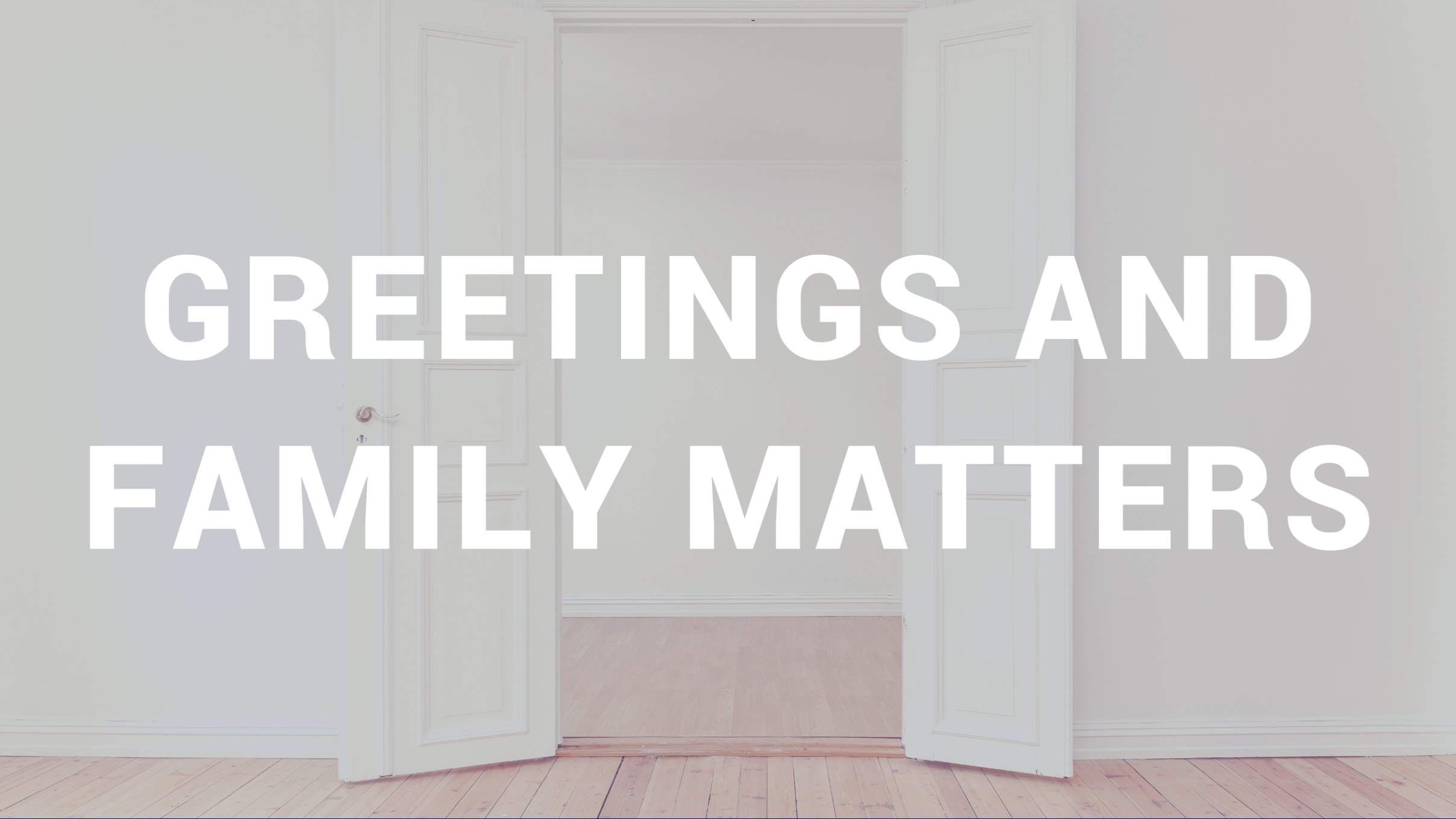 Prince of Peace
My heart, a storm cloudsRaging deep withinThe Prince of peace cameBursting through the wind
The violent sky held its breathAnd in Your light I found rest
Tearing through the nightRiding on the stormStaring down the fightMy eyes found Yours
Shining like the sunStriding through my fearThe Prince of peace met me thereYou heard my praye
Hope like the sunlight Piercing through the darkThe Prince of peace cameAnd broke into my heart
The violent cross The empty graveAnd in Your light I found grace
Tearing through the nightRiding on the stormStaring down the fightMy eyes found Yours
Shining like the sunStriding through my fearThe Prince of peace met me thereYou heard my praye
You're always thereAnd You hear my prayer
Your love surrounds meWhen my thoughts wage warWhen night screams terrorThere Your voice will roar
Come death or shadow, God, I knowYour light will meet me there
When fear comes knockingThere You'll be my guardWhen day breeds troubleThere You'll hold my heart
Come storm or battle, God, I knowYour peace will meet me there
Tearing through the nightRiding on the stormStaring down the fightMy eyes found Yours
Shining like the sunStriding through my fearThe Prince of peace met me thereYou heard my praye
You're always thereAnd You hear my prayer
Never Once
Standing on this mountaintopLooking just how far we’ve comeKnowing that for every stepYou were with us
Kneeling on this battle groundSeeing just how much You’ve doneKnowing every victoryIs Your power in us
Scars and struggles on the wayBut with joy our hearts can sayYes, our hearts can say
Never once did we ever walk aloneNever once did You leave us on our ownYou are faithful, God, You are faithful
Kneeling on this battle groundSeeing just how much You’ve doneKnowing every victoryIs Your power in us
Scars and struggles on the wayBut with joy our hearts can sayYes, our hearts can say
Never once did we ever walk aloneNever once did You leave us on our ownYou are faithful, God, You are faithful You are faithful, God, You are faithful
Scars and struggles on the wayBut with joy our hearts can sayNever once did we ever walk alone
Carried by Your constant graceHeld within Your perfect peaceNever once, no, we never walk alone
Never once did we ever walk aloneNever once did You leave us on our ownYou are faithful, God, You are faithful
Every step we are breathing in Your graceEvermore we’ll be breathing out Your praise
You are faithful, God, You are faithfulYou are faithful, God, You are faithfulYou are faithful, God, You are faithful
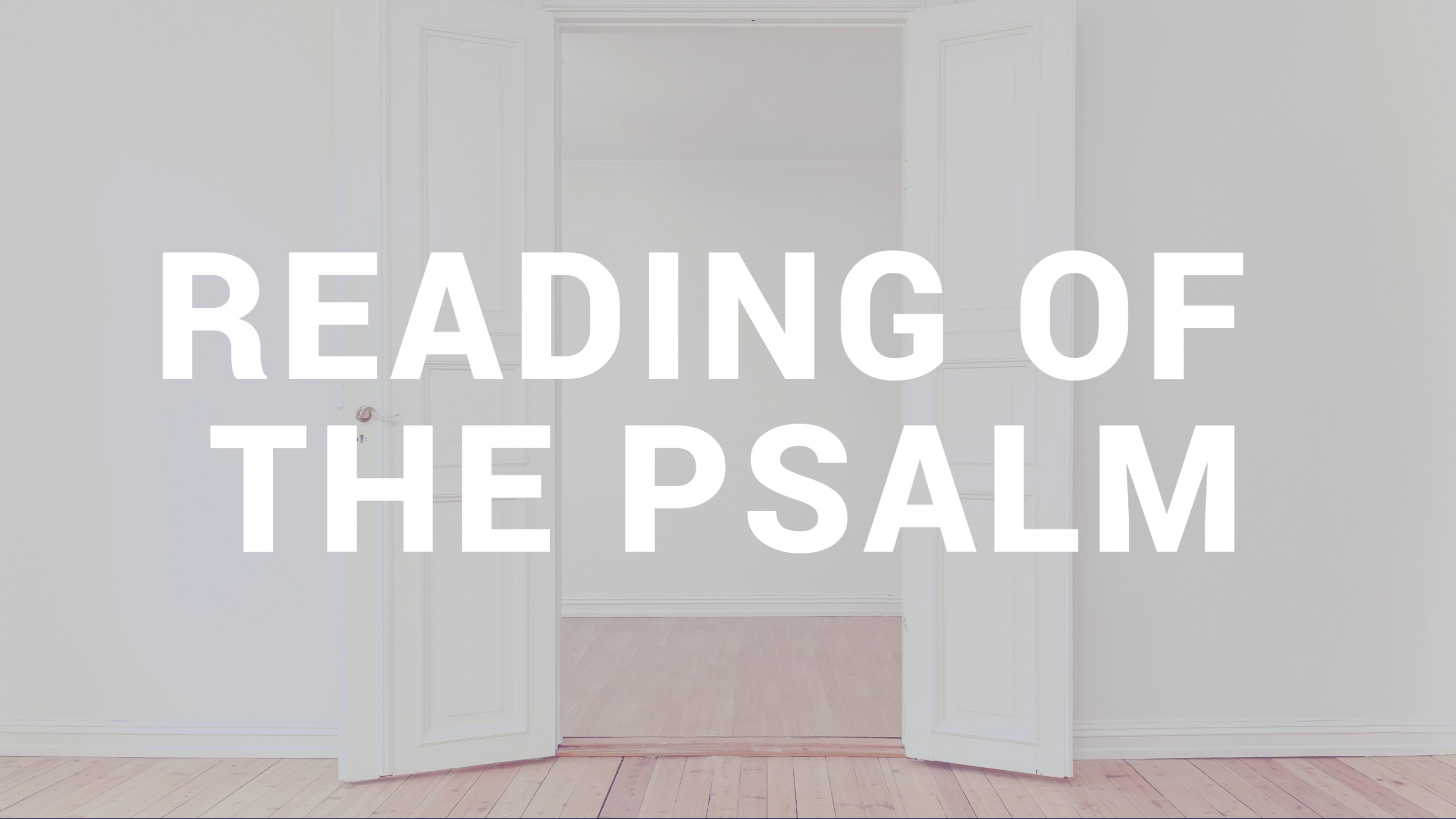 Psalm 112
Some Will Depart from the Faith
Do you ever struggle to live righteously with your good works?
Now the Spirit expressly says that in later times some will depart from the faith by devoting themselves to deceitful spirit and teachings of demons, 														               					1 Tim. 4:1 ESV
But understand this, that in the last days there will come times of difficulty. 					
															2 Tim. 3:1 ESV
For people will be lovers of self, lovers of money, proud, arrogant, abusive, disobedient to their parents, ungrateful, unholy, 		
															2 Tim. 3:2 ESV
heartless, unappeasable, slanderous, without self-control, brutal, not loving good, 
															2 Tim. 3:3 ESV
treacherous, reckless, swollen with conceit, lovers of pleasure rather than lovers of God, 															              2 Tim. 3:4 ESV
having appearance of godliness, but denying its power. Avoid such people. 					
															2 Tim. 3:5 ESV
through the insincerity of liars whose consciences are seared.														        1 Tim. 4:2 ESV
who forbid marriage and require abstinence from foods that God created to be received with thanksgiving by those who believe and know the truth.														        		1 Tim. 4:3 ESV
for all have sinned and fall short of the glory of God, and are justified by His grace as a gift, through the redemption that is in Christ Jesus.														        Rom. 3:23-24 ESV
For everything created by God is good, and nothing is to be rejected if it received with thanksgiving, for it is made holy by the word of God and prayer.														         				1 Tim. 4:4-5 ESV
And He said to them, “Then are you also without understanding? Do you not see that whatever goes into a person from outside cannot defile him, 														         	 														Mark 7:18 ESV
since it enters not his heart but his stomach, and it expelled?” (Thus He declared all foods clean.)														         Mark 7:19 ESV
Legalism adds and adds rules!
Isaiah 28:13
We ourselves are Jews by birth…yet we know that a person is not justified by works of the law but through faith in Jesus Christ, 		       														Gal. 2:15,16a ESV
so we have believed in Christ Jesus, in order to be justified by faith in Christ and not by works of the law, because by works of the law no one will be justified. 						       													    Gal. 2:16 ESV
For if righteousness were through the law, then Christ died for no purpose.														                      Gal. 2:21 ESV
If rules can get you into heaven, there there was no reason for Jesus to come!
We can’t earn our way to God!
Jesus drank the cup of wrath for us!
Living Hope
How great the chasm 
That lay between usHow high the mountain 
I could not climb
In desperation, I turned to heavenAnd spoke your name into the night
Then through the darknessYour loving kindnessTore through the shadows of my soul
The work is ﬁnishe
The end is writtenJesus Christ, my living hope
Who could imagine
 So great a mercy?What heart could fathom
 Such boundless grace?
The God of ages 
Stepped down from gloryTo wear my sin and bear my shame
The cross has spoken, I am forgivenThe king of kings calls me His ownBeautiful savior, I'm yours foreverJesus Christ, my living hope
Hallelujah, praise the one Who set me freeHallelujah, death has lostIts grip on me
You have broken every chainThere's salvation in your nameJesus Christ, my living hope
Hallelujah, praise the one Who set me freeHallelujah, death has lostIts grip on me
You have broken every chainThere's salvation in your nameJesus Christ, my living hope
Then came the morning That sealed the promiseYour buried body began to breathe
Out of the silenceThe roaring lionDeclared the grave Has no claim on me
Then came the morning That sealed the promiseYour buried body began to breathe
Out of the silenceThe roaring lionDeclared the grave Has no claim on me
Jesus, yours is the victory
Hallelujah, praise the one Who set me freeHallelujah, death has lostIts grip on me
You have broken every chainThere's salvation in your nameJesus Christ, my living hope
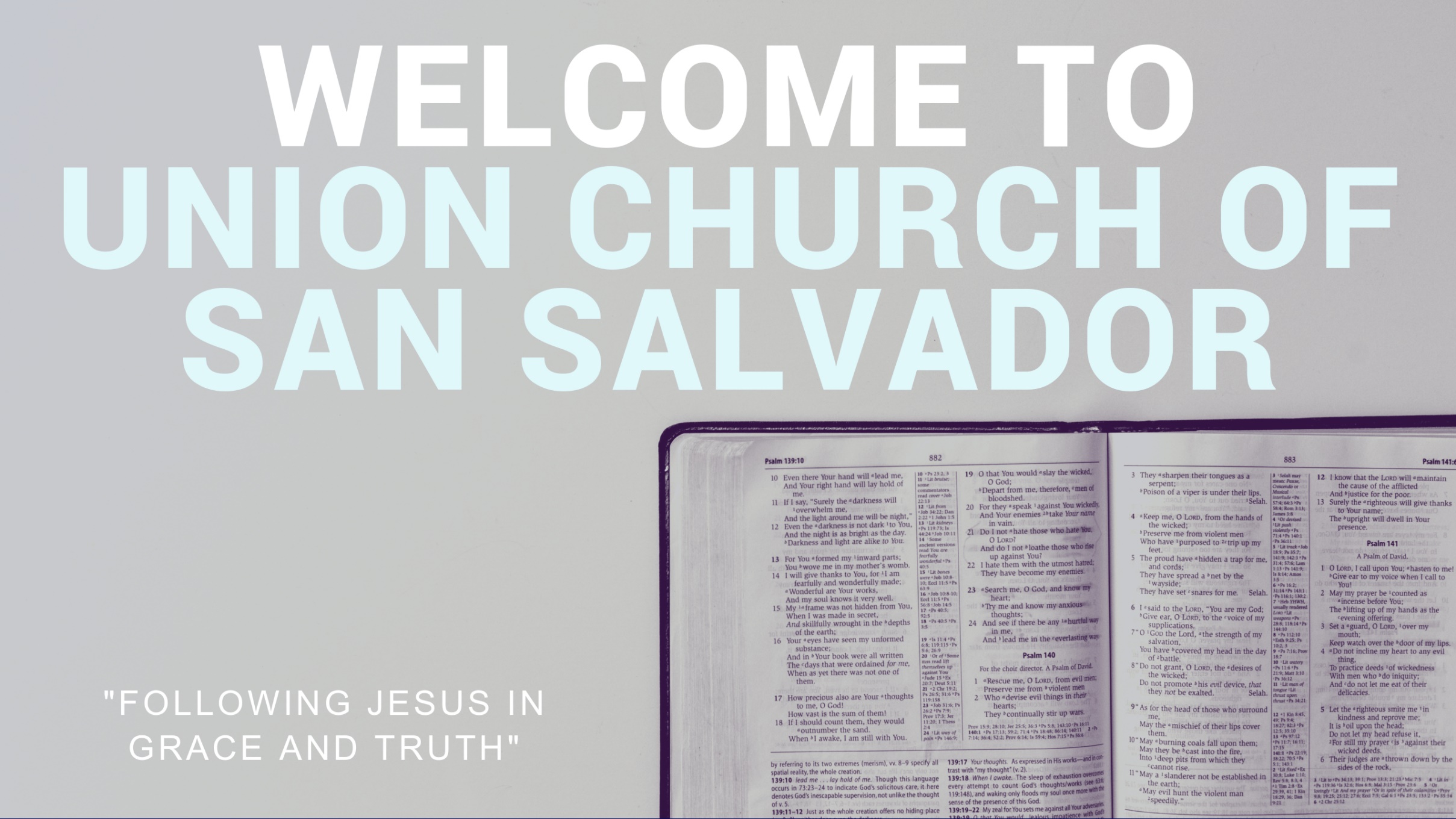